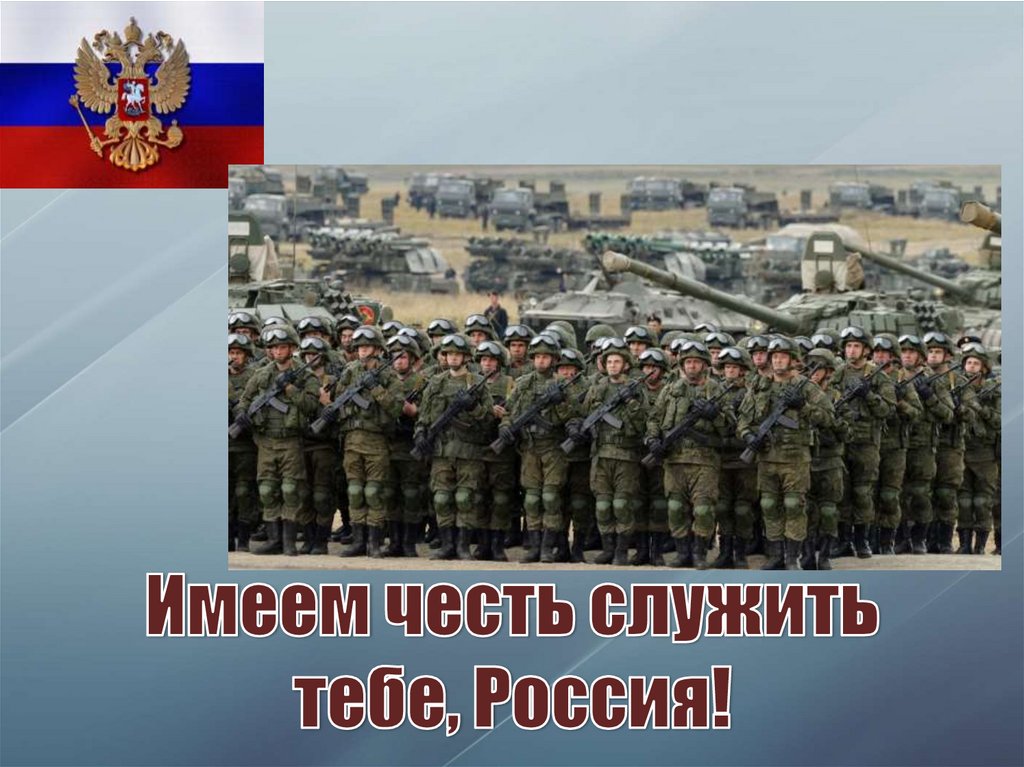 Муниципальное казенное дошкольное образовательное учреждение детский сад № 3
Подготовила: 
Логачева Н.В.
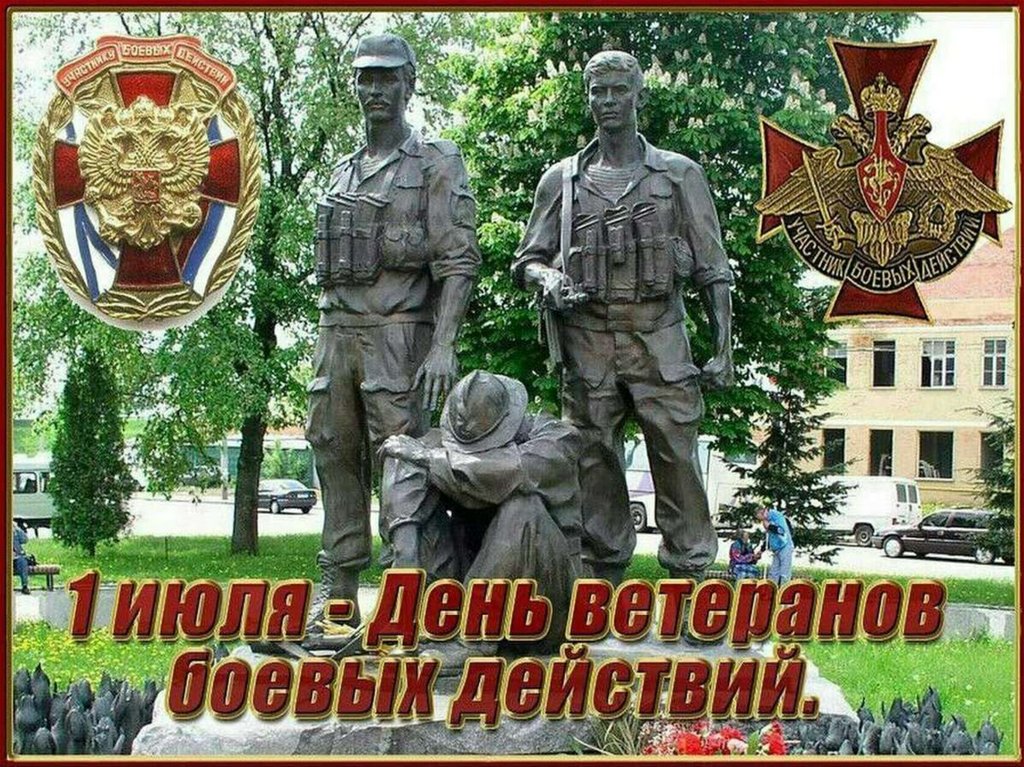 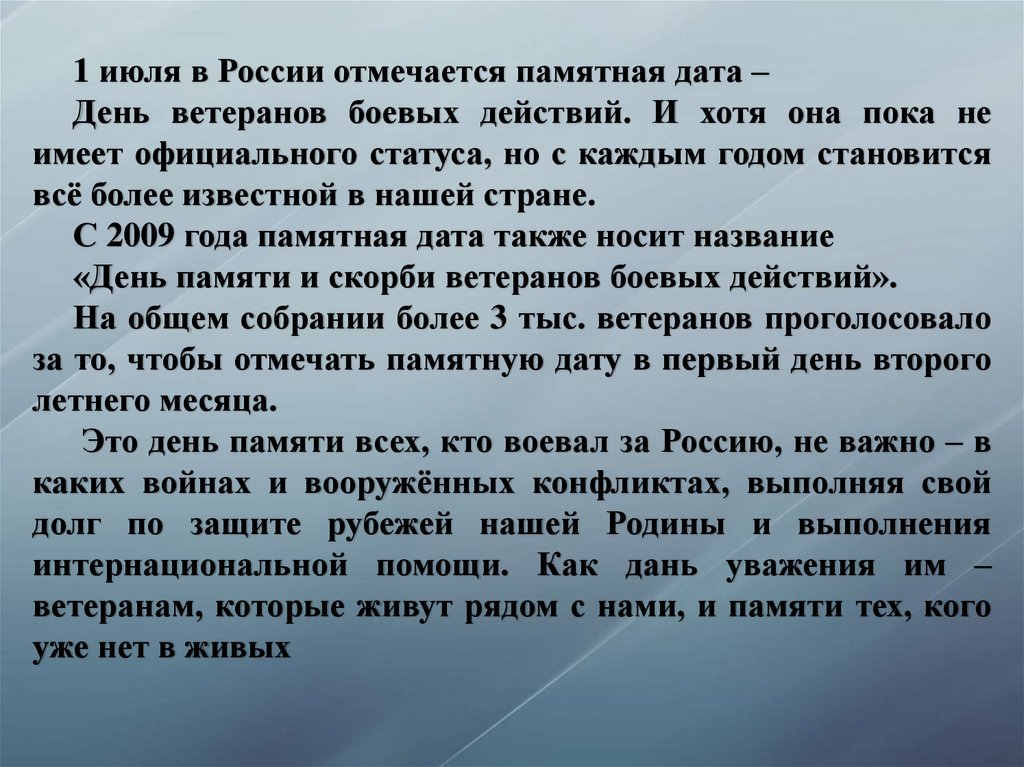 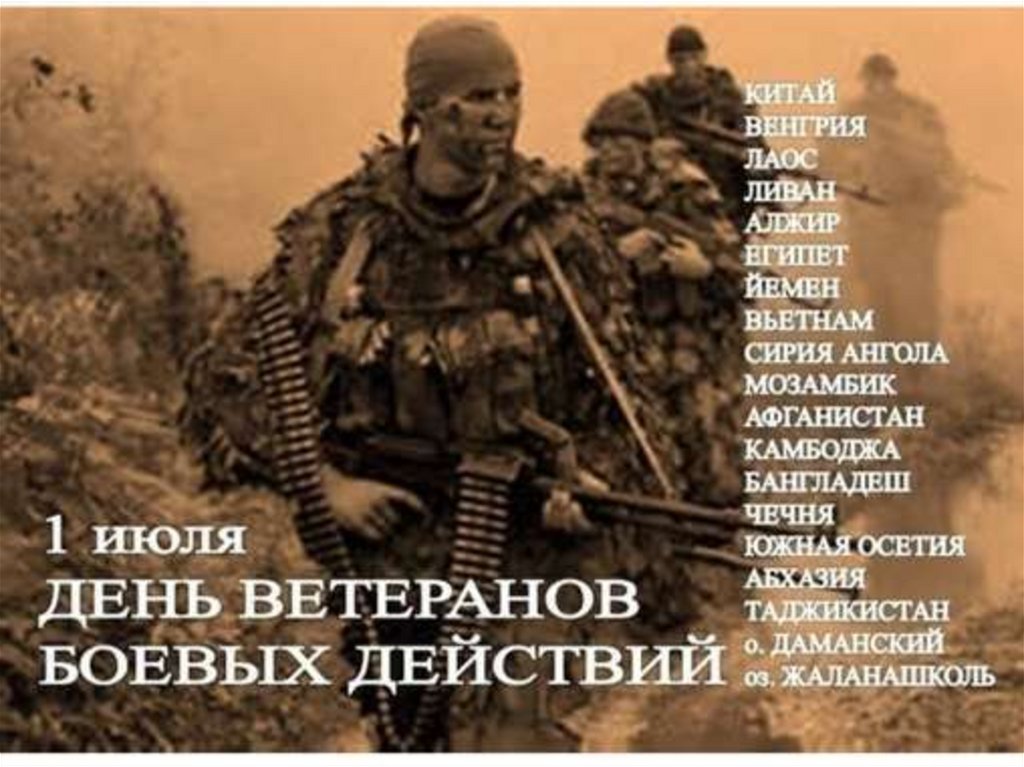 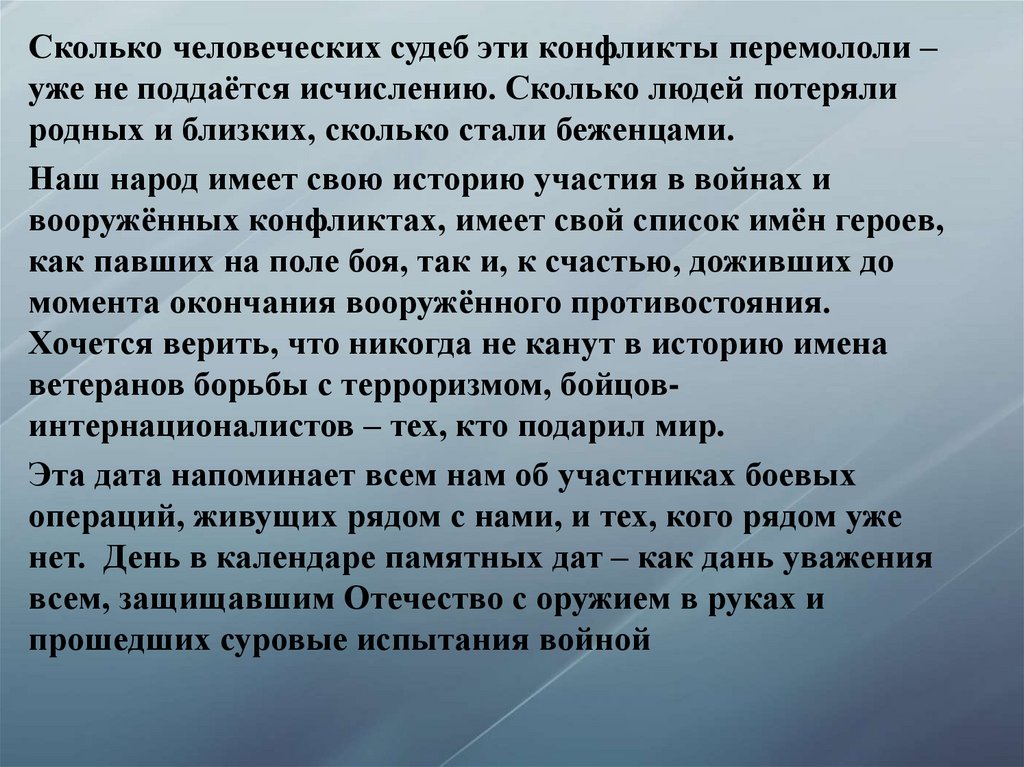 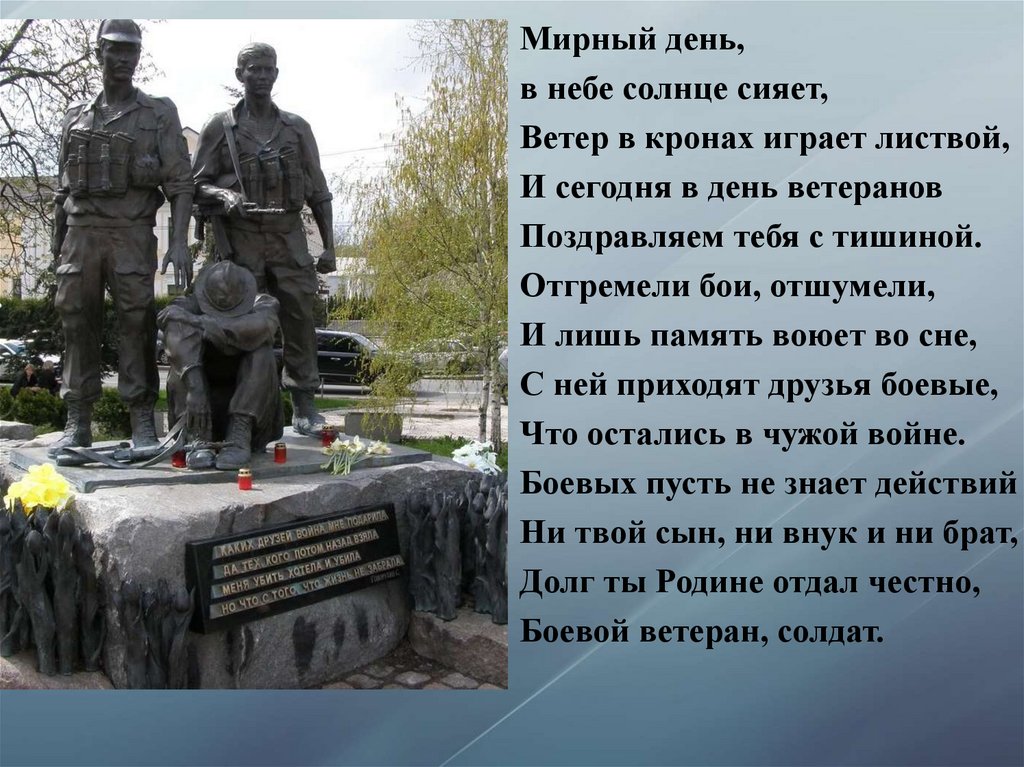 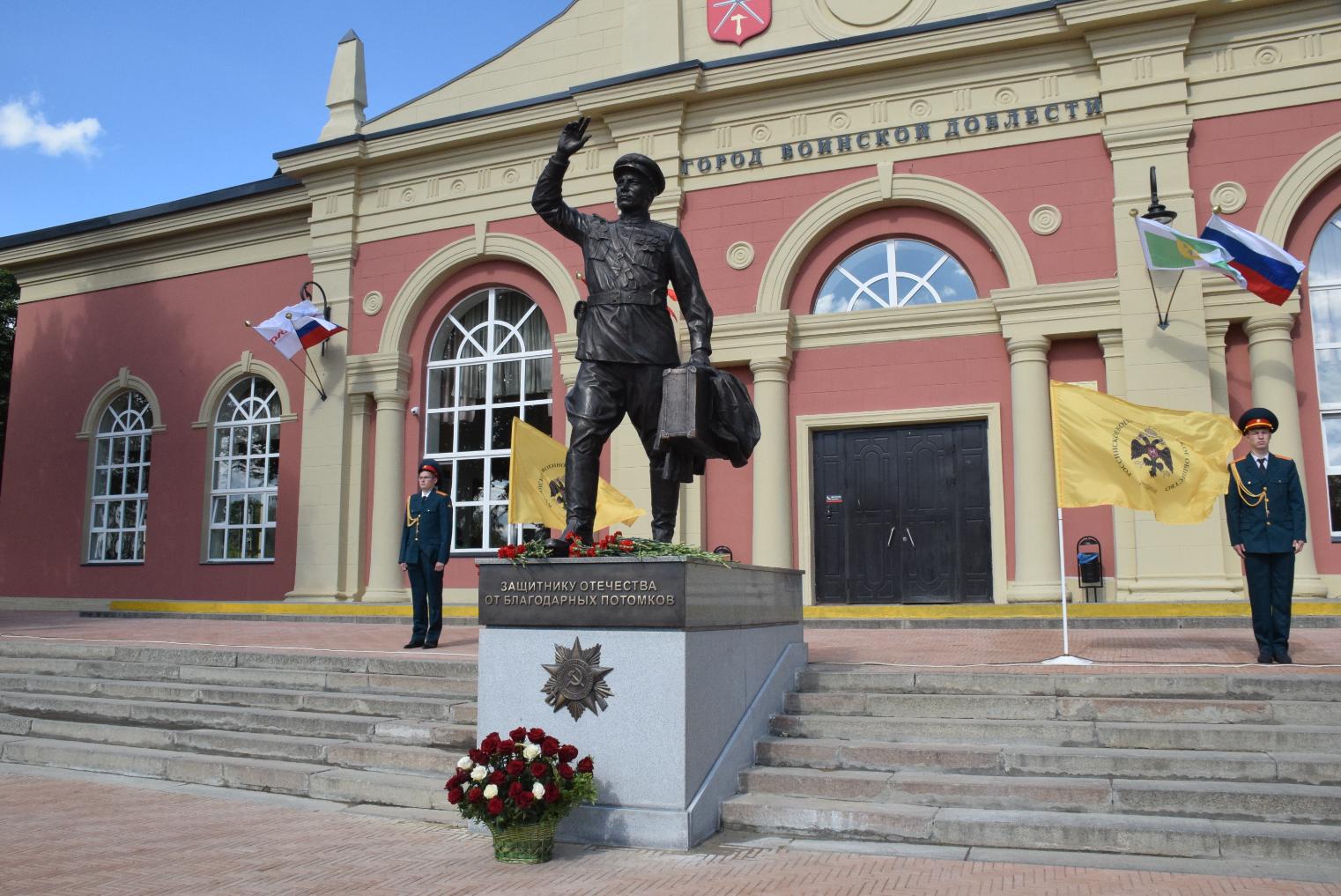 Памятник солдату.
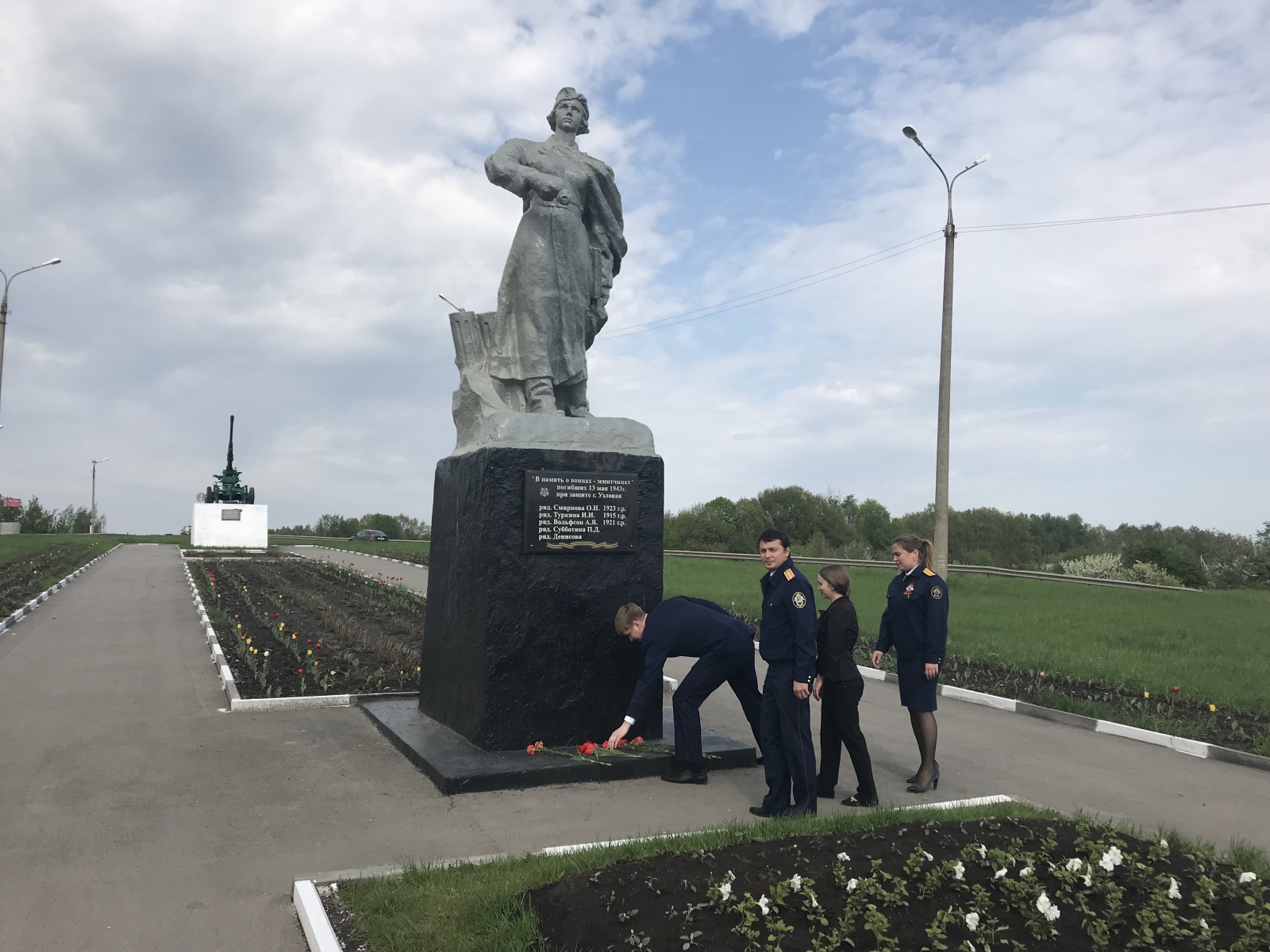 Памятник зенитчицам
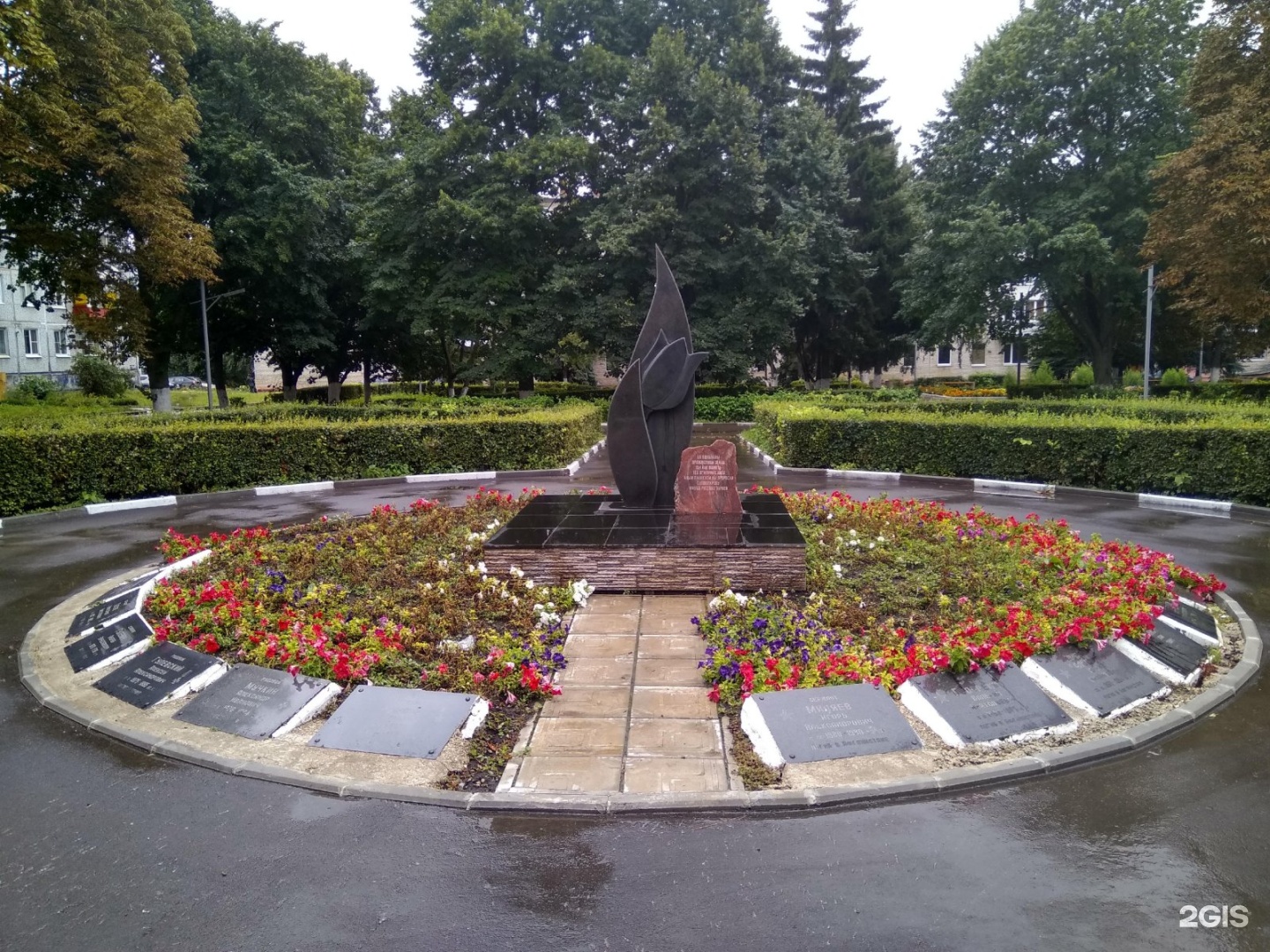 Памятник «Черный тюльпан»
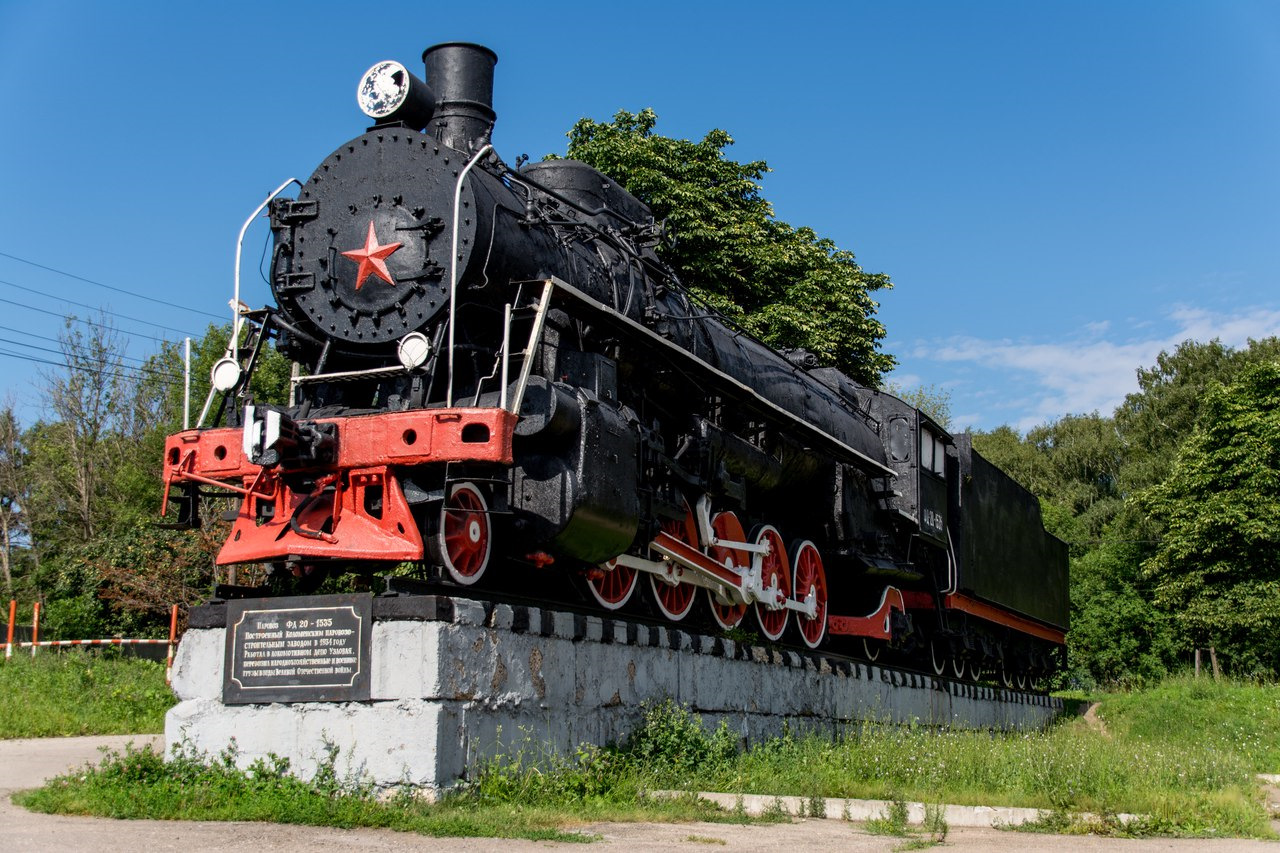 Памятник «Паровоз ПФ»
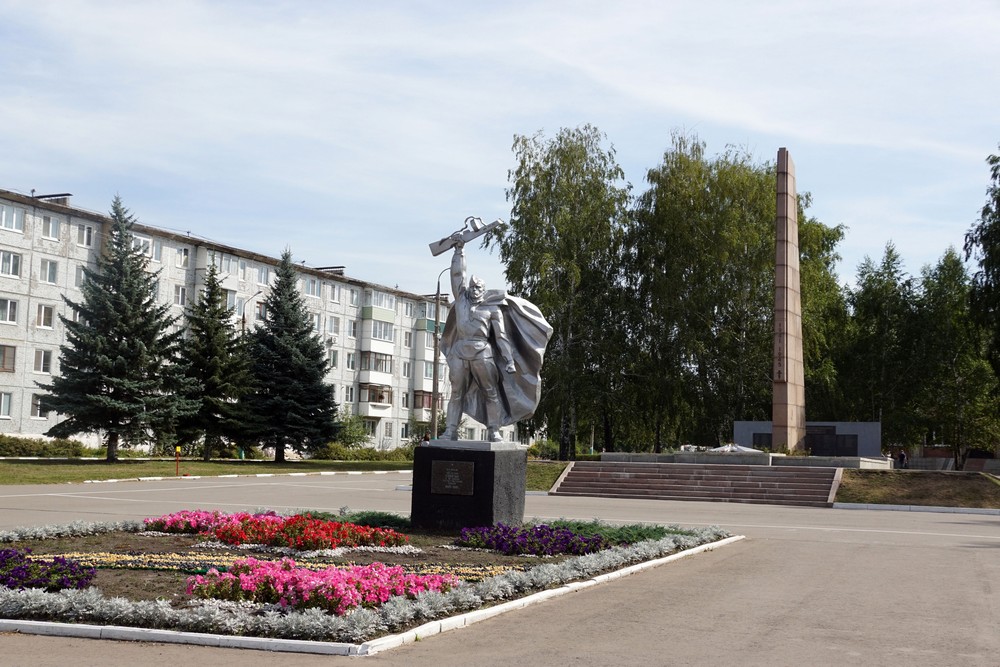 Памятник «Солдату освободителю»
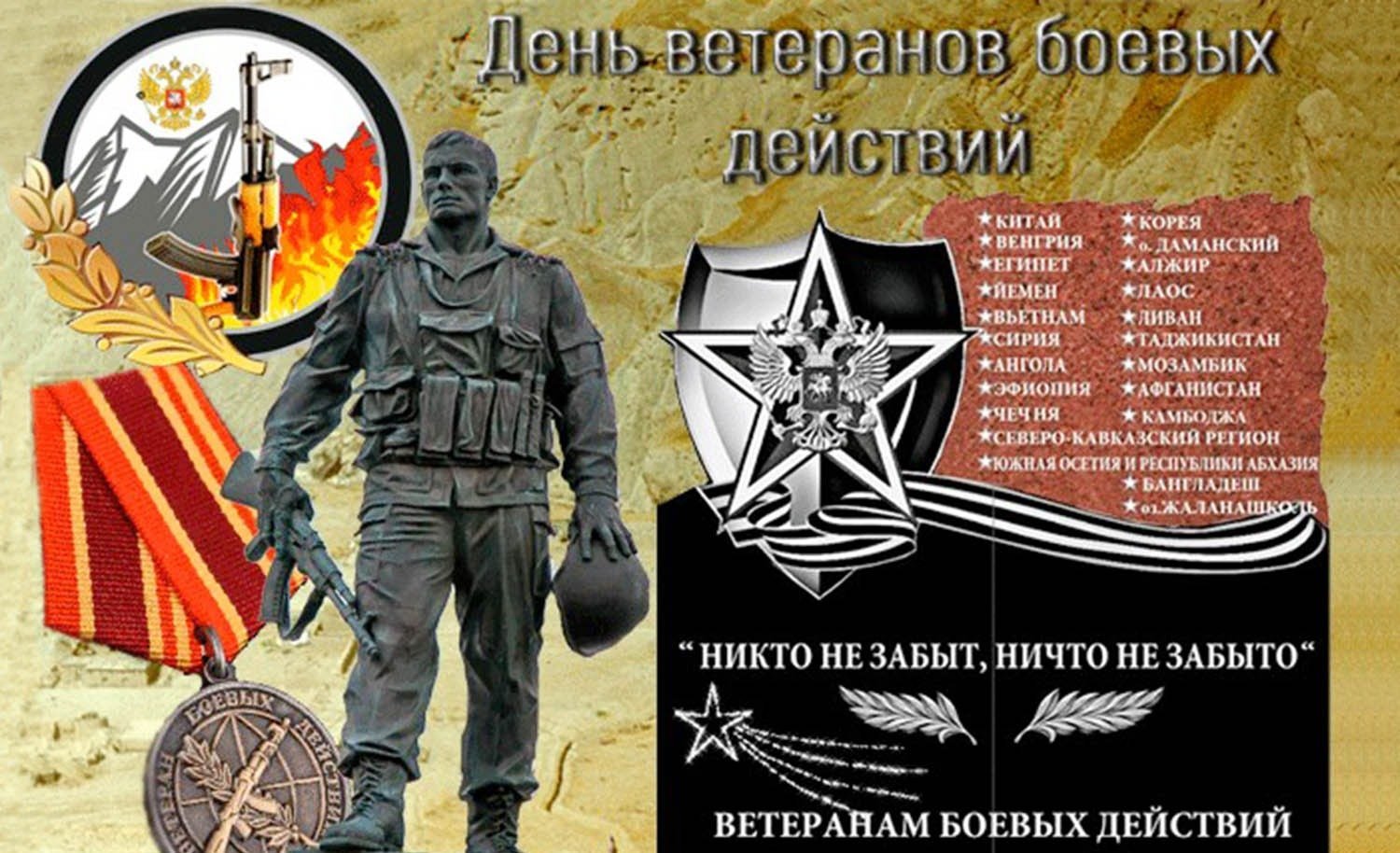